Good MorningPlease click on the slide show icon on the top bar to start the Powerpoint Presentation

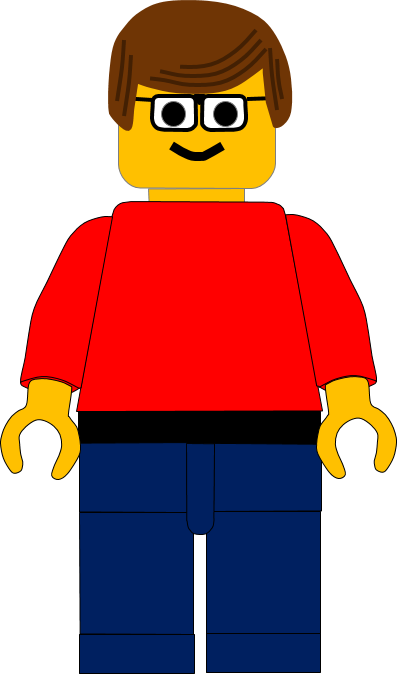 Today we are going to look at another of Jesus’ healing miracles.
Good Morning!
Welcome to Hillcliffe 
Junior Church Online.
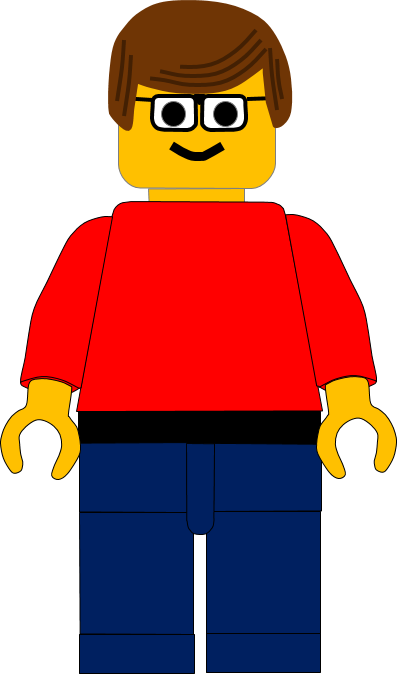 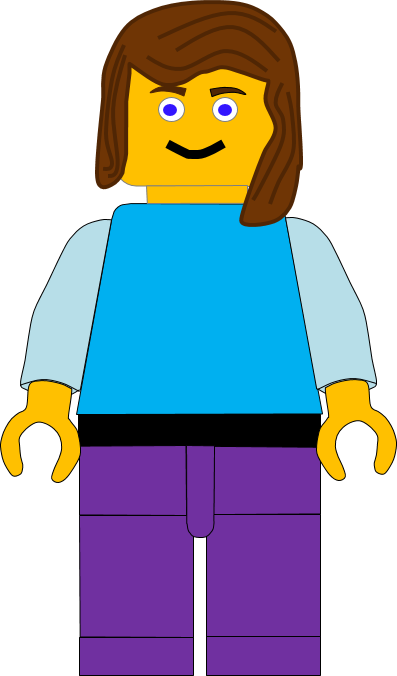 Click here to go to the next slide
So far, we have looked at 10 miracles. 
Can you remember them all? 
Click on a clue if you want a reminder.
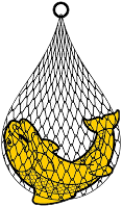 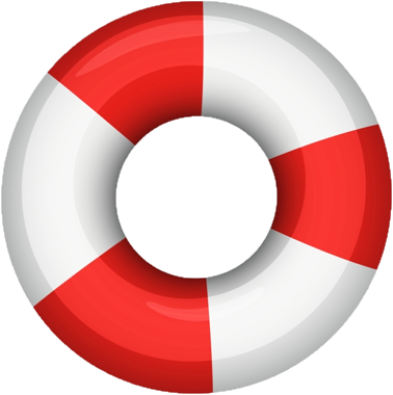 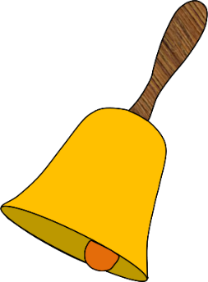 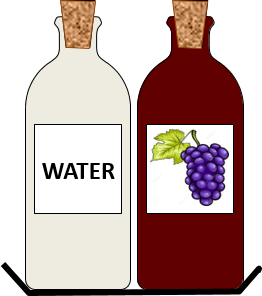 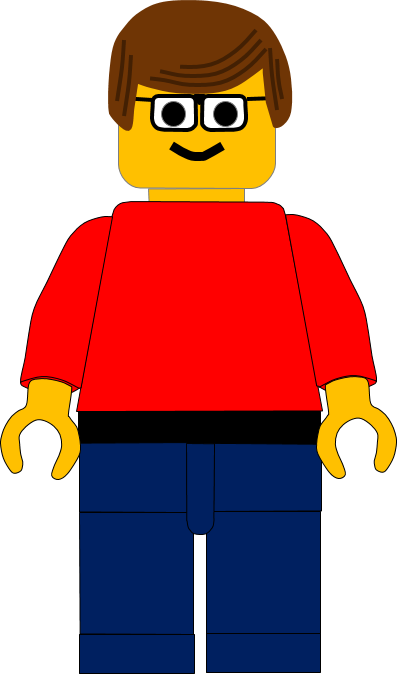 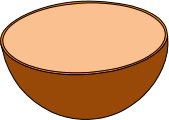 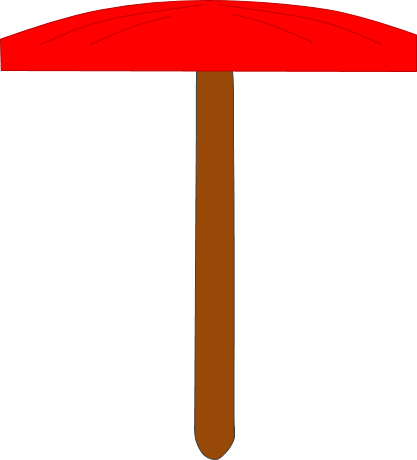 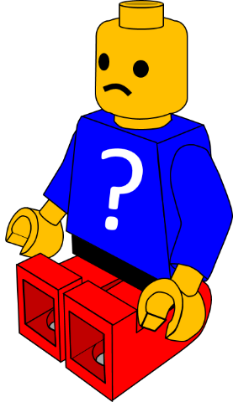 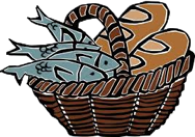 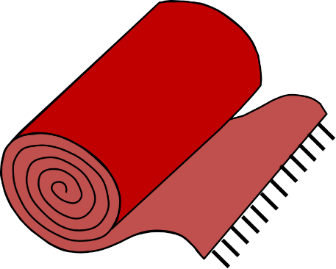 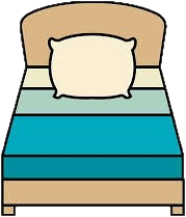 Click here to go to the next slide
The miracle we learnt about last week was amazing! 
Jesus made the girl live again!
That’s right. 
The girl died while Jesus was on his way to heal her… but he then made her live again
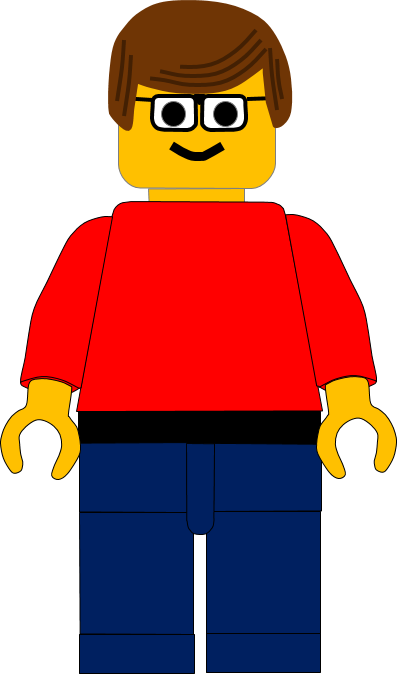 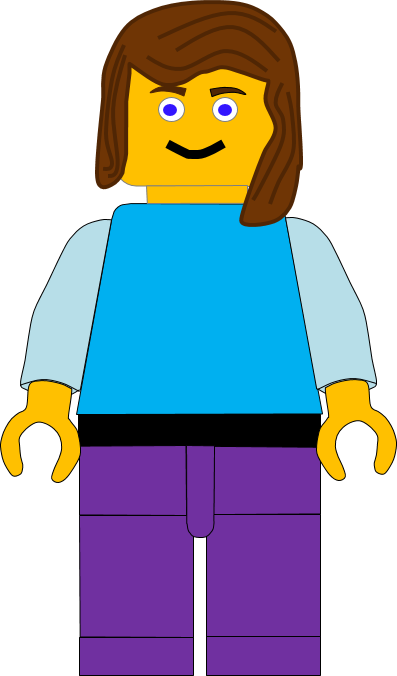 Click here to go to the next slide
It really was amazing! 
Only Jesus could do that!
This week’s miracle is even more amazing!
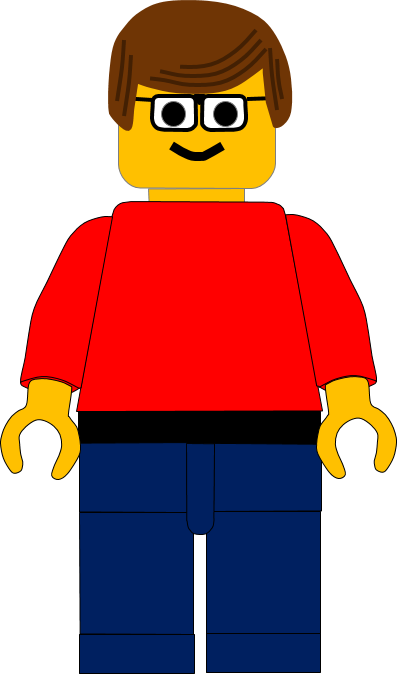 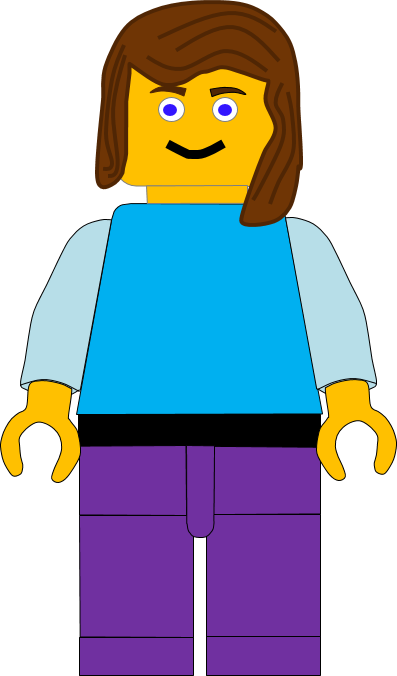 Let’s sing first and then watch the video.
Click here to go to the next slide
Hello have you got some songs for us this morning?
I have and 
I hope everyone likes them.
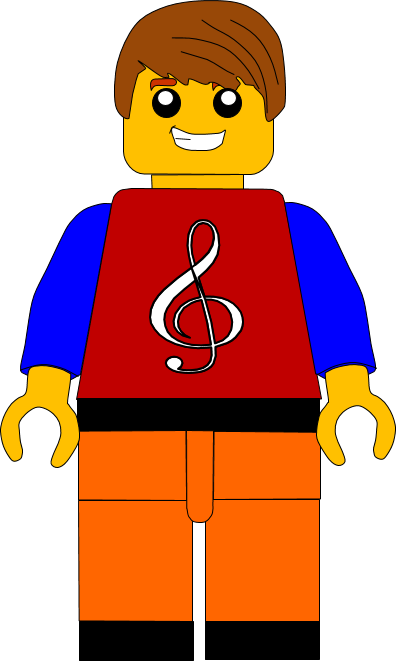 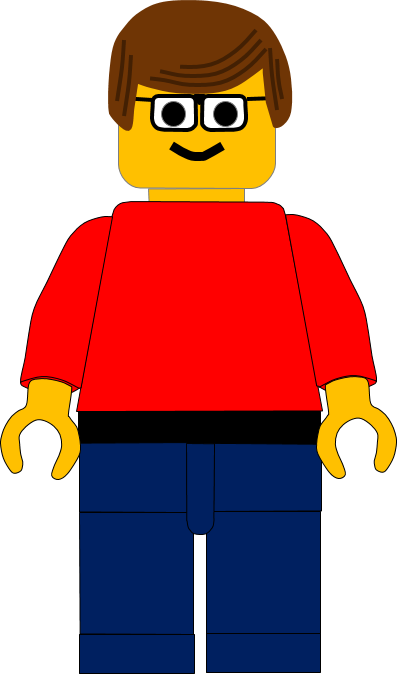 Click here to go to the next slide
This week we have 3 songs.
I think you know all of them.
When I look
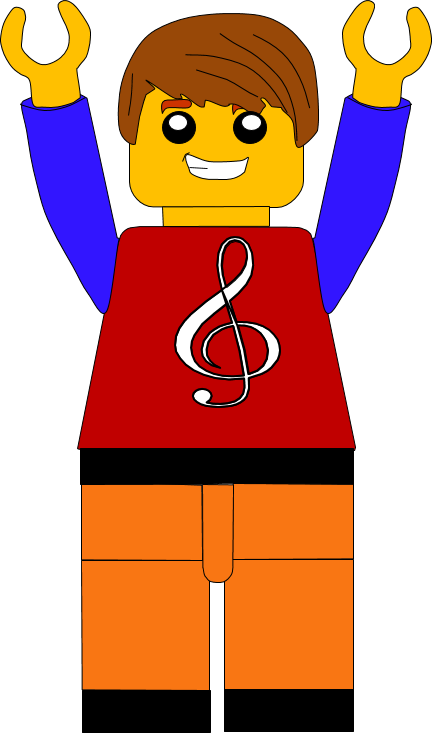 God, You’re good to me
One Way
Click here to go to the next slide
I’m really tired jumping up and down.
I agree, we need a rest now.
Well you can have a rest watching the video.
Can you get it for me please?
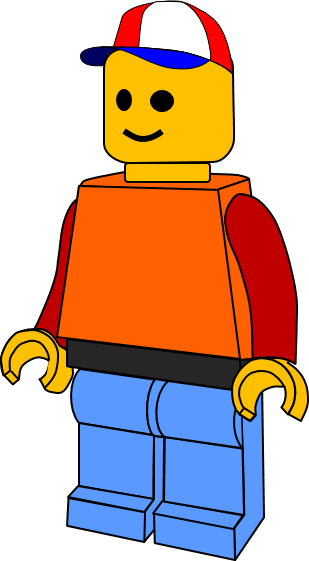 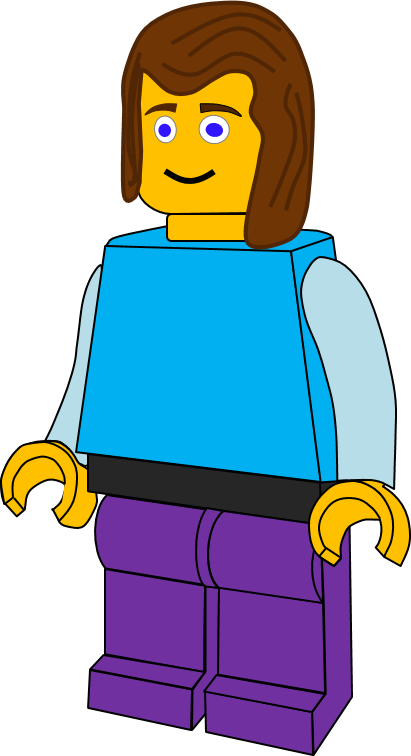 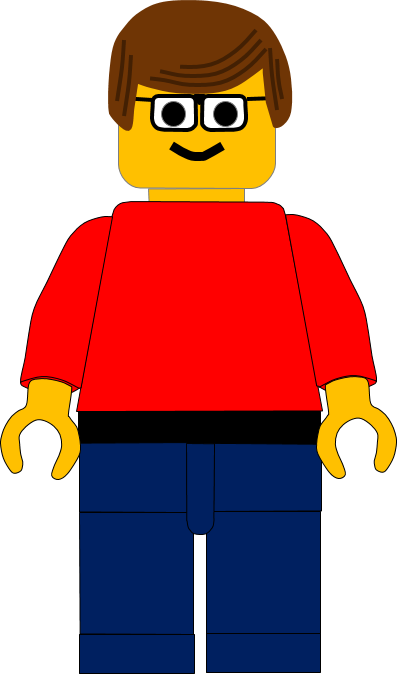 OK
Click here to go to the next slide
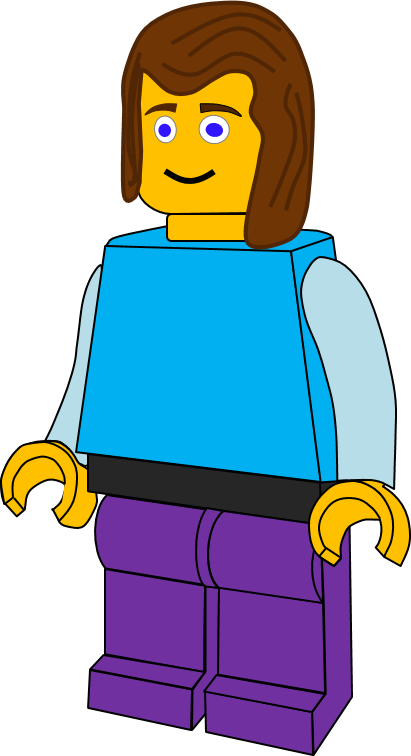 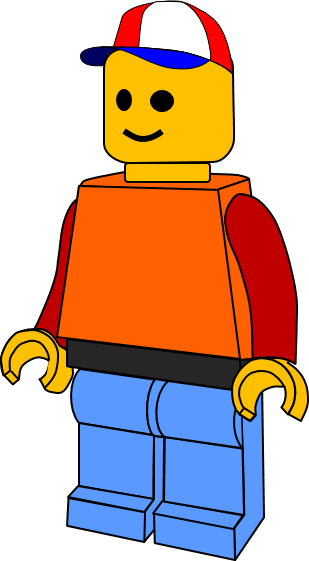 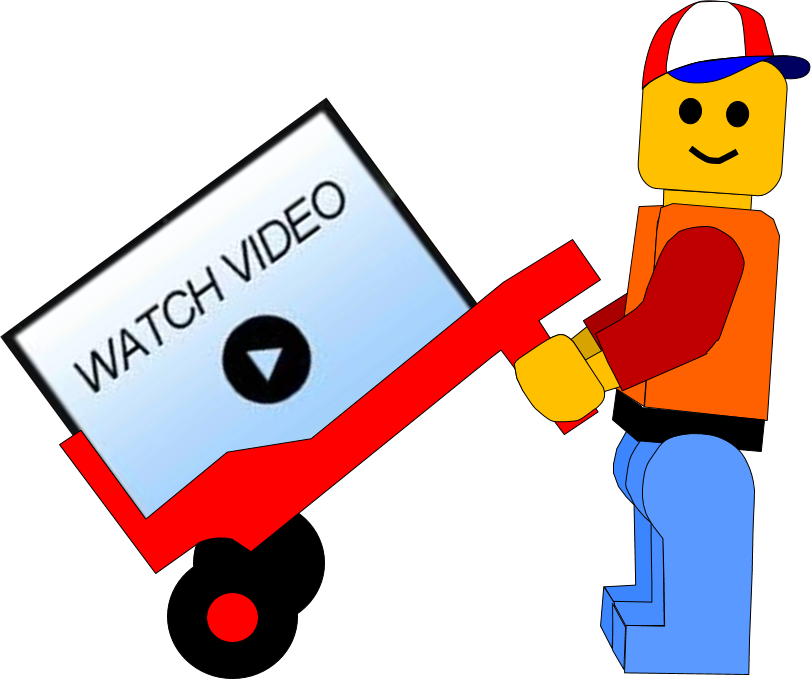 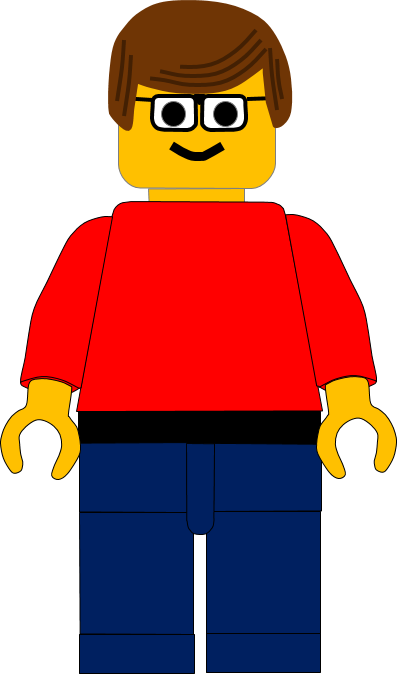 Click here to go to the next slide
I know, was he going to a town?
He was going with the disciples to a town called Nain.
What was Jesus doing in today’s story?
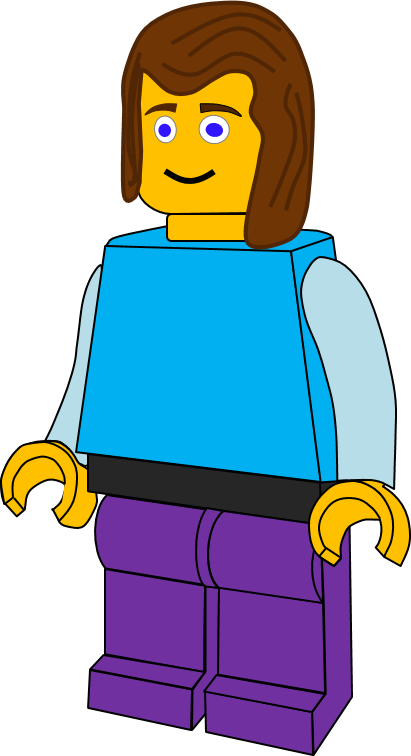 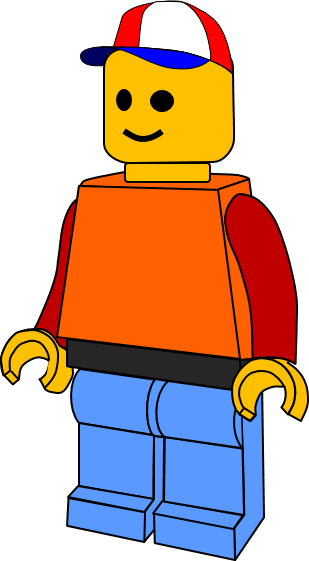 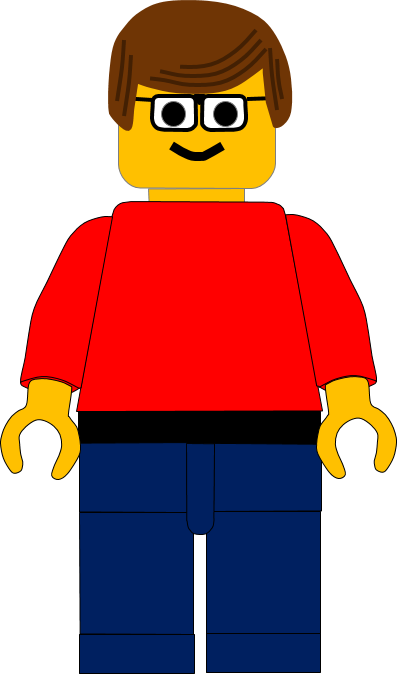 Click here to go to the next slide
Yes he met a funeral. 
A woman’s son had died.
Did he meet someone?
What happened just before Jesus got to the town called Nain?
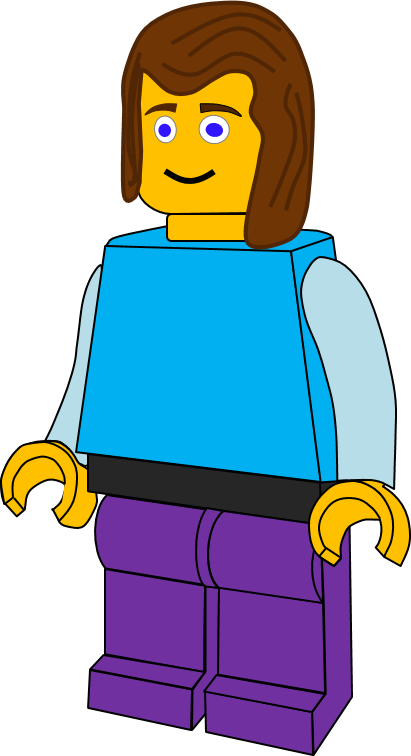 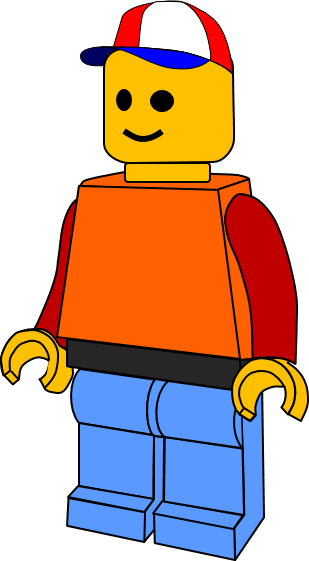 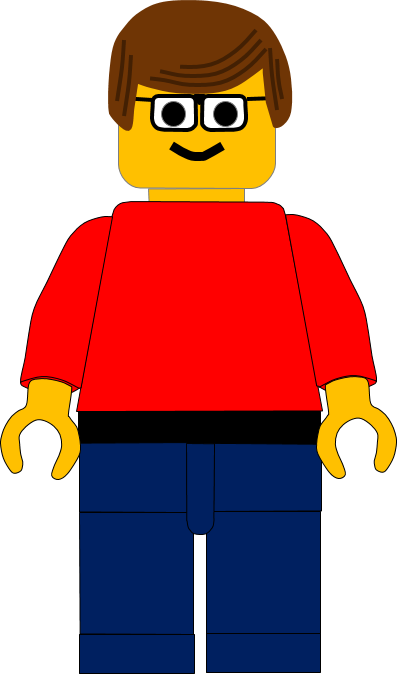 Click here to go to the next slide
She didn’t know what to do or who to ask for help.
But Jesus showed he had compassion and cared for her.
This was very sad. The woman’s husband had also died, so she had no one left in her family.
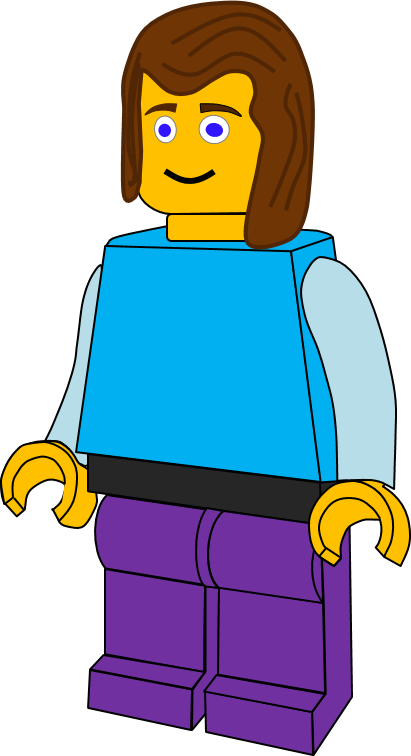 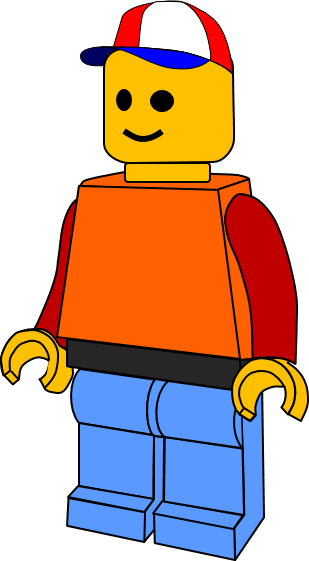 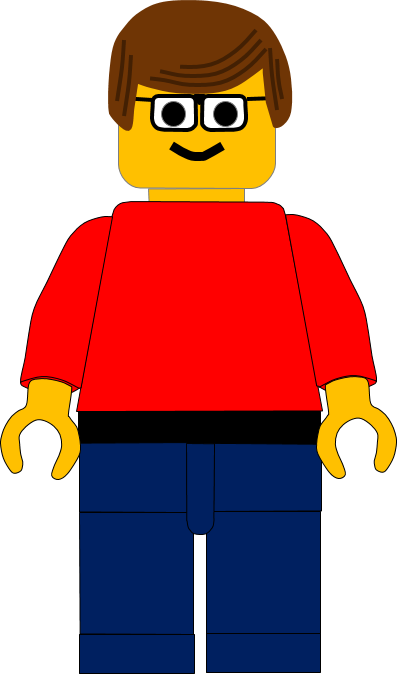 Click here to go to the next slide
Luke chapter 7 verses 11 - 13
The next day Jesus went to a town called Nain. His followers and a large crowd were travelling with him. 
When he came near the town gate, he saw a funeral. 
A mother, who was a widow, had lost her
only son. A large crowd from the town
was with the mother while her son was
being carried out. 
When the Lord saw her, he felt very sorry 
for her. Jesus said to her, “Don’t cry.”
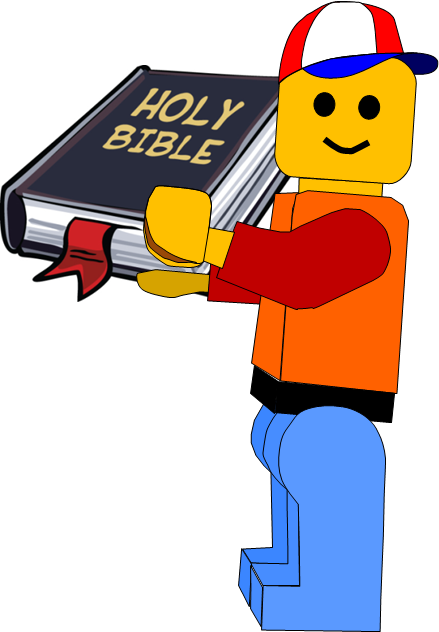 Click here to go to the next slide
She would be confused because she was very upset.
Perhaps she had heard about Jesus and trusted him?
How do you think the woman felt when Jesus told her “Don’t cry.”
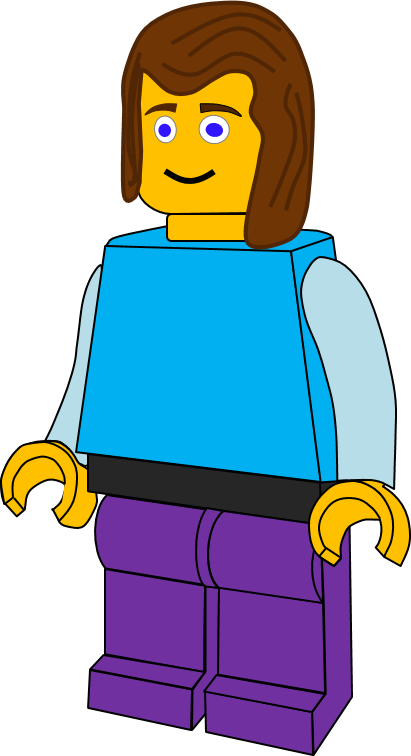 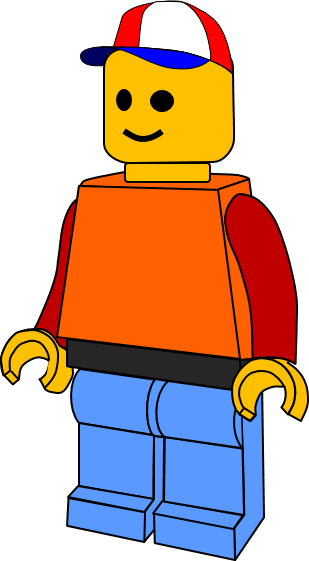 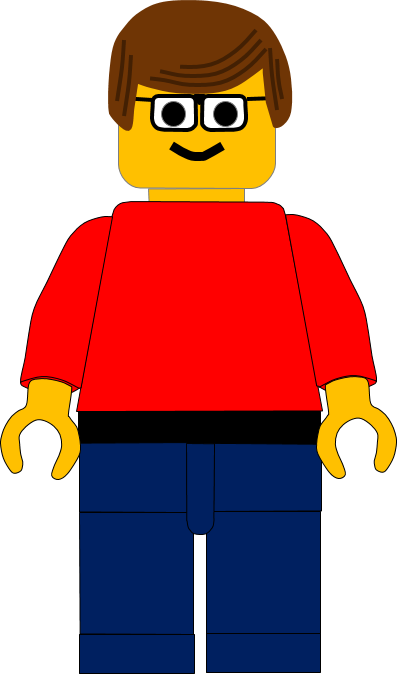 Click here to go to the next slide
Luke chapter 7 verses 14 - 17
He went up to the coffin and touched it. The men who were carrying it stopped. Jesus said, “Young man, I tell you, get up!” And the son sat up and began to talk. 
Then Jesus gave him back to his mother.
All the people were amazed. They began 
praising God. They said, “A great prophet 
has come to us! God is taking care of his people.”
This news about Jesus spread through all Judea 
and into all the places around there.
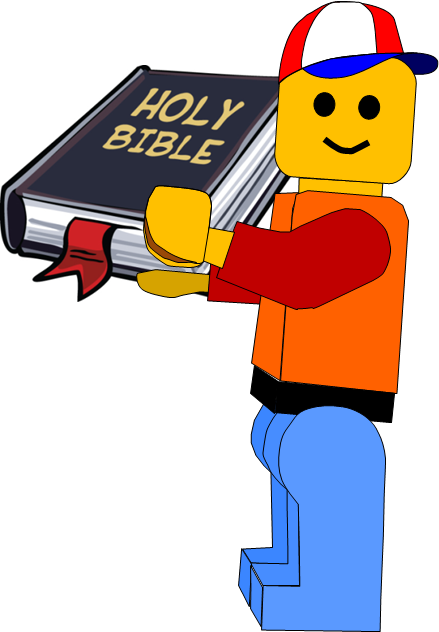 Click here to go to the next slide
He showed that he cared for the lady too.
But Jesus showed again that his power was greater than death.
This boy hadn’t just died like Jairus’ daughter. He had been dead a few days
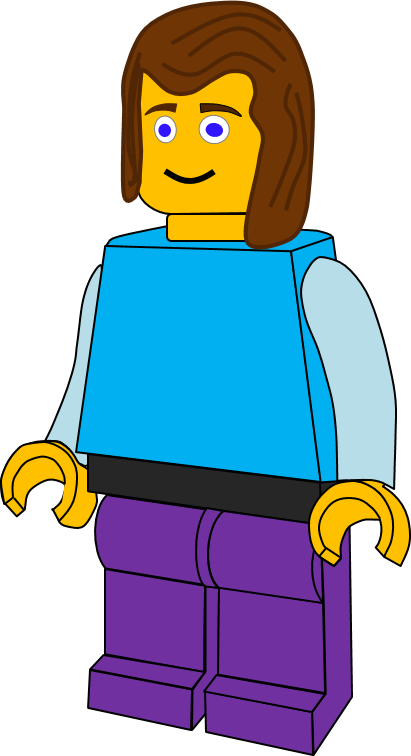 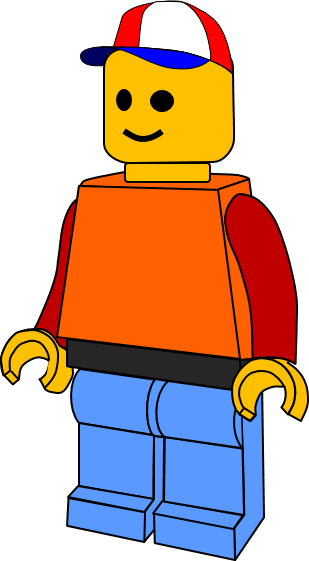 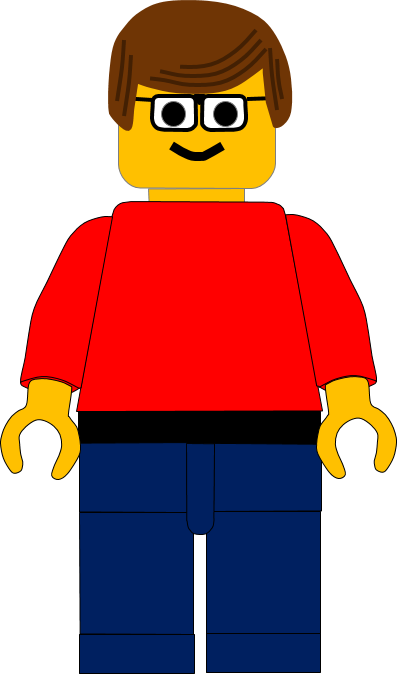 Click here to go to the next slide
You are right!
This parable also shows us that Jesus really cares and loves people . . .
. . . and he cares and loves us too.
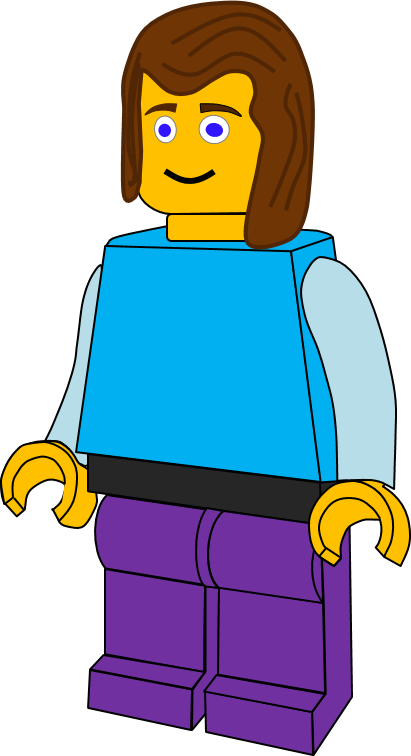 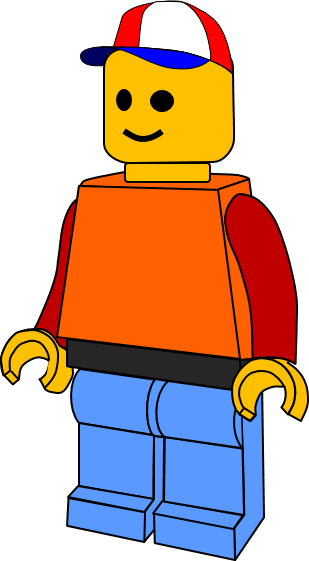 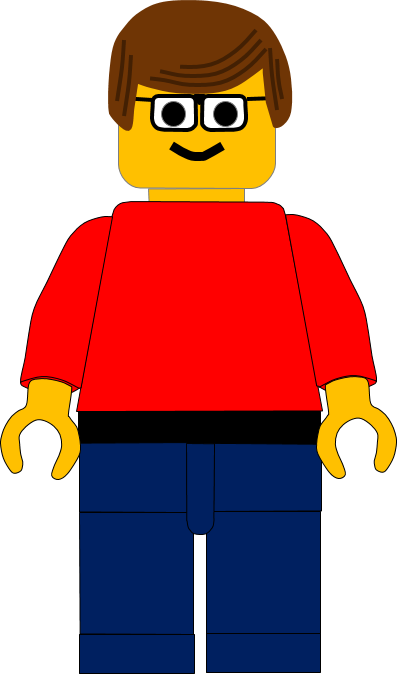 Click here to go to the next slide
1
2
3
So let’s go over today’s points again
Jesus cares and has love for us. 
He wants to solve 
our problems.
Jesus cared and had compassion for the lady. He solved her problem.
Jesus showed that he had power over death.
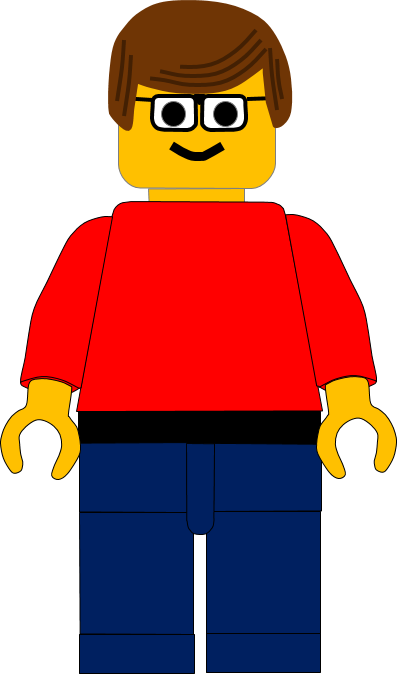 Click here to go to the next slide
Let’s share our problems with Jesus now
Dear God, thank you for loving and caring for us so much.
Help us to share our problems 
with you now.
. . . . . . . . . .
. . . . . . . . . .
. . . . . . . . . .
Amen
Amen
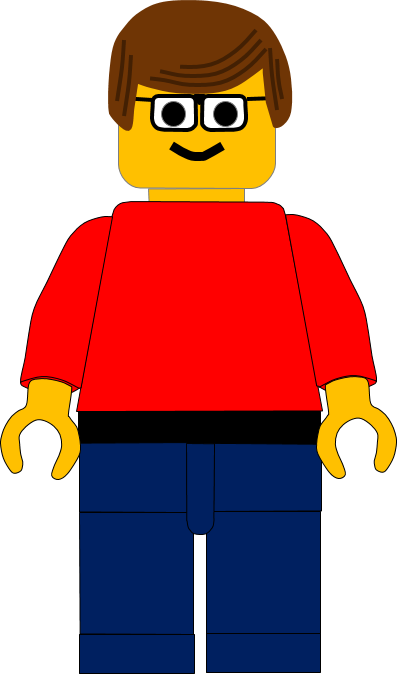 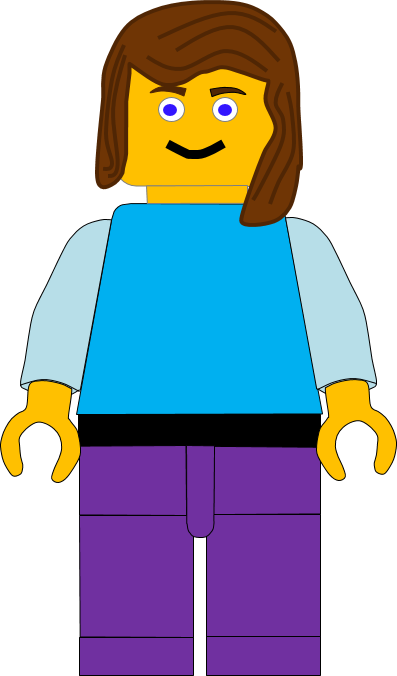 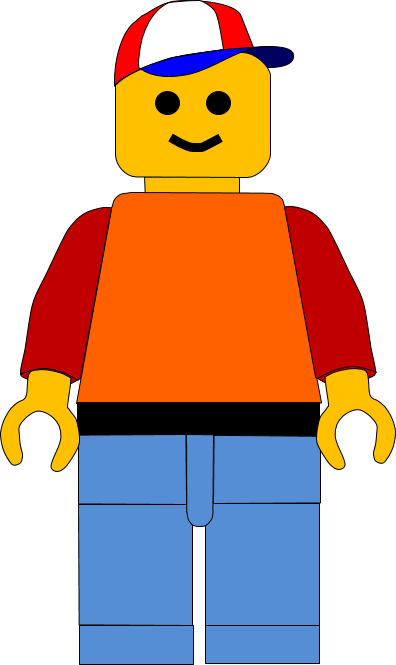 Click here to go to the next slide
Do you remember the last verse today?
This news about Jesus spread through all Judea and into all the places around there.
It spread because it was good news.
So, we should spread the good news about Jesus to our family and friends.
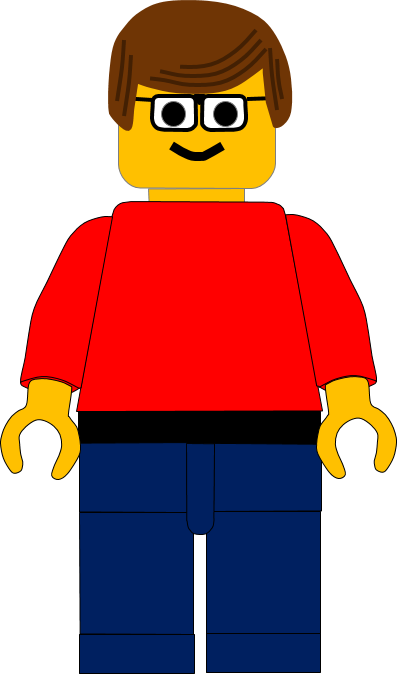 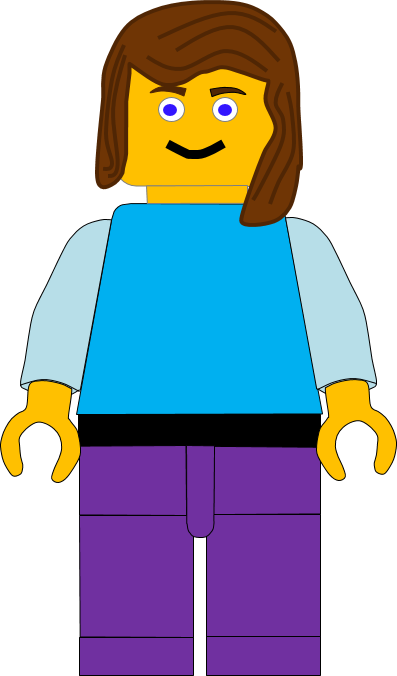 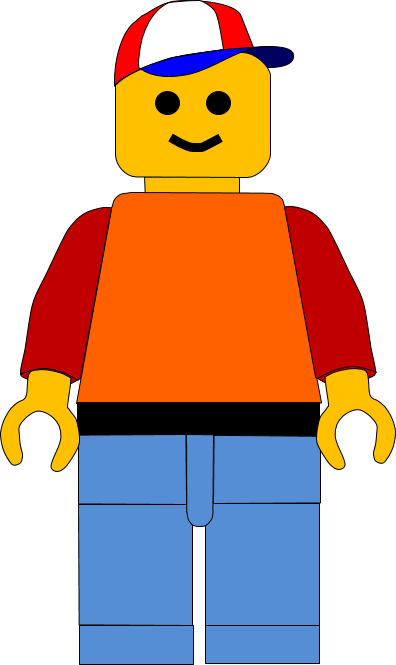 Click here to go to the next slide
This verse wasn’t in our reading today, but it tells us how much God loves us.
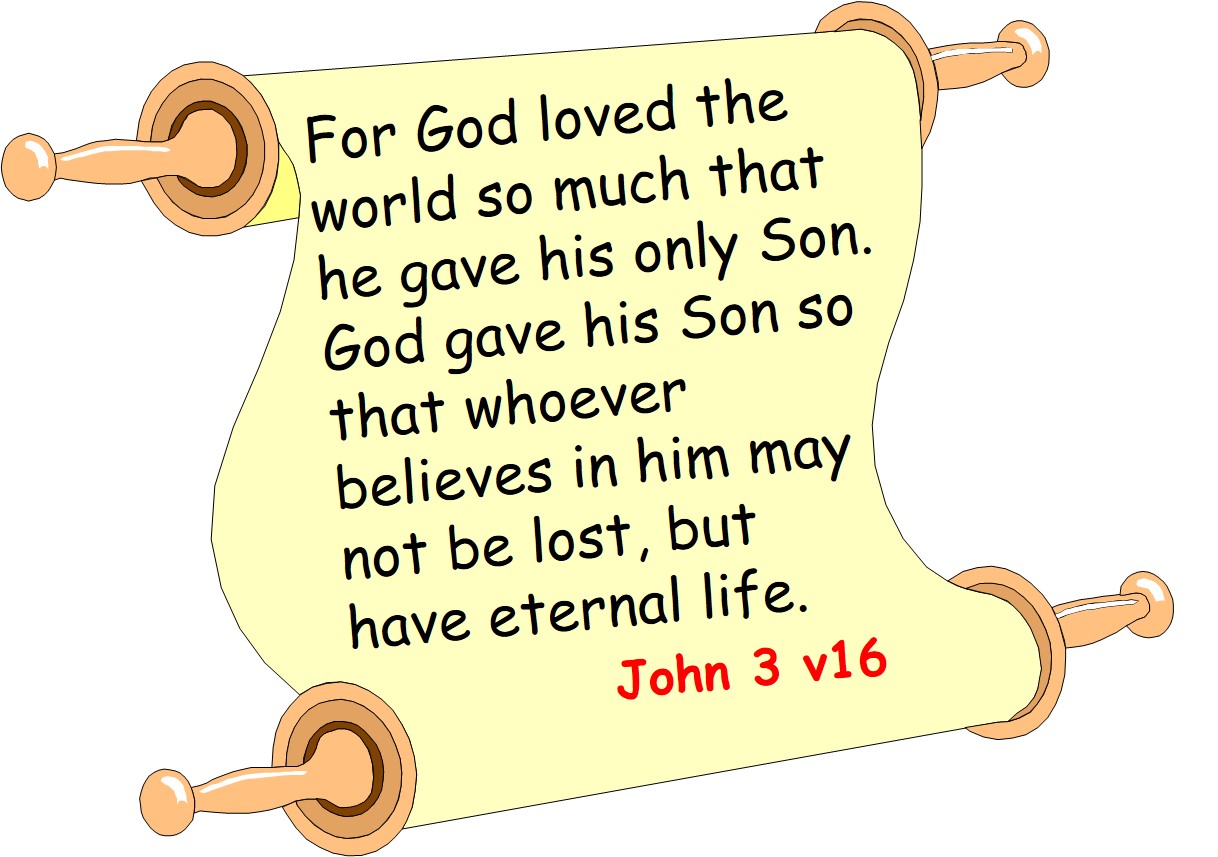 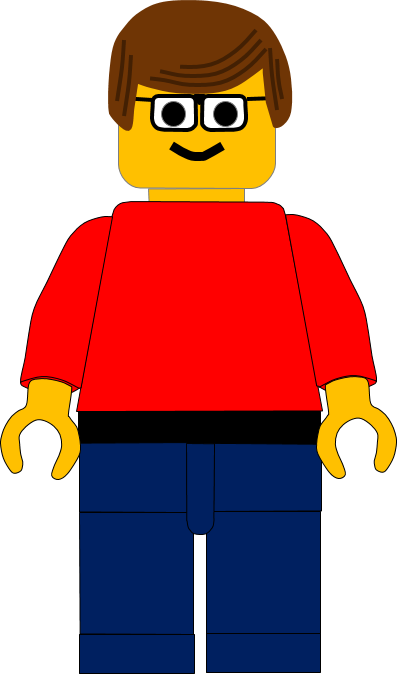 Click here to go to the next slide
Activities todayAll of the activities today are available as downloadable documents on the Sunday’s Online website page.We hope you enjoy them.Go to the next page if you want a preview.
Click here to go to the next slide
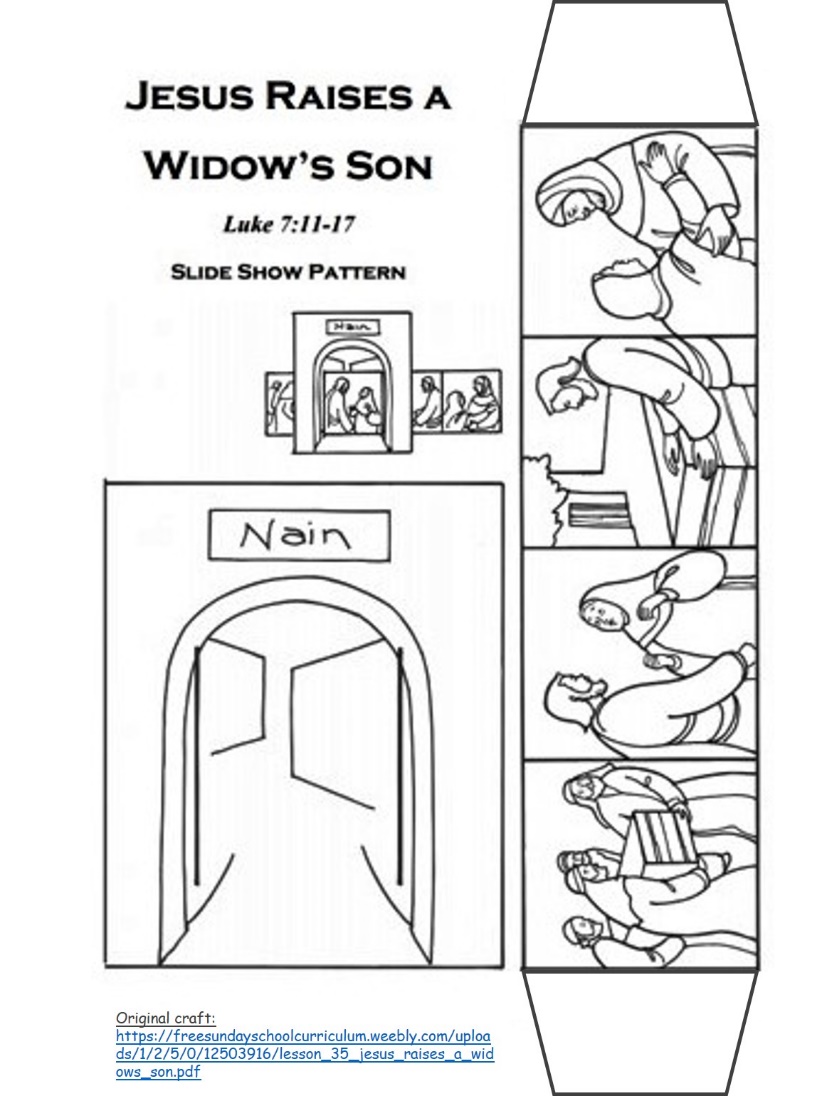 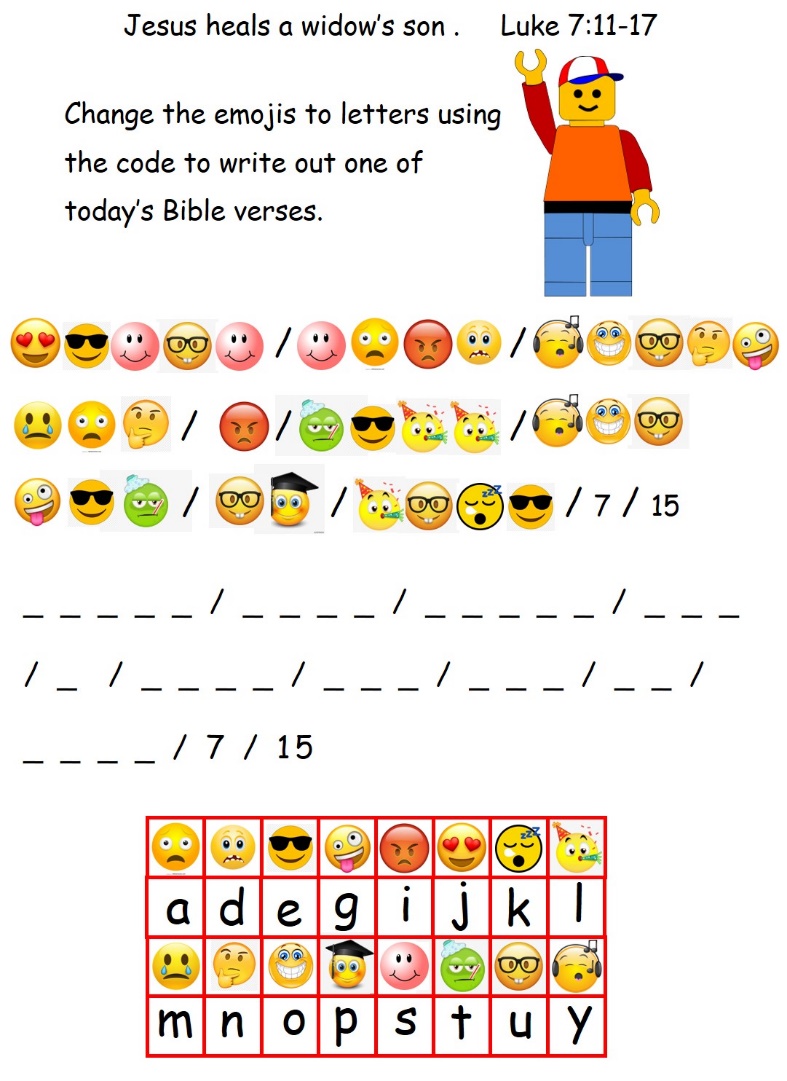 Moving story Activity
Code Activity
Click here to go to the next slide
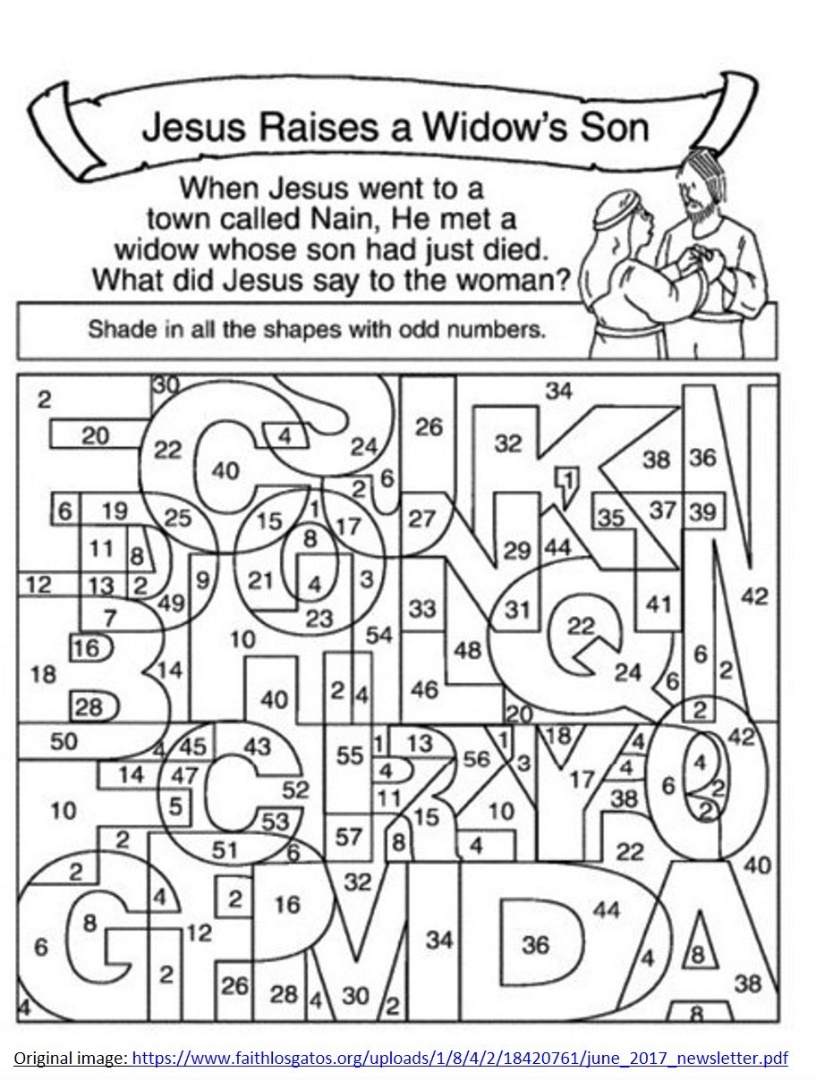 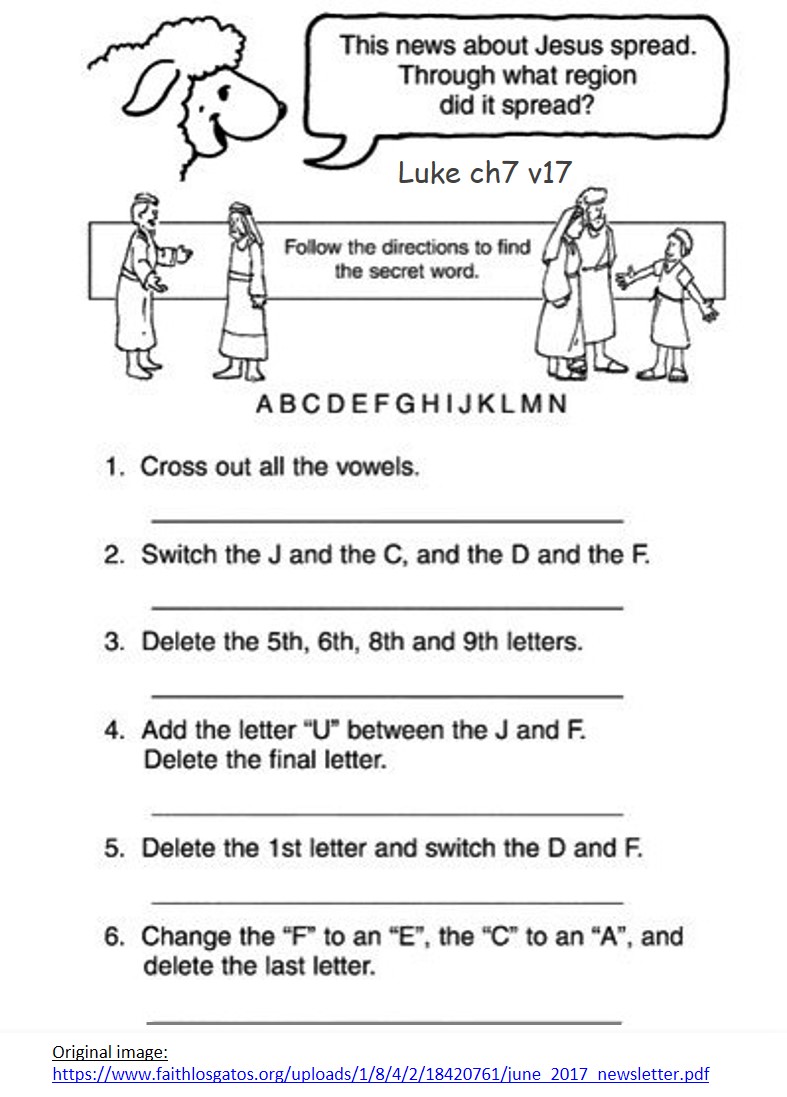 Hidden words activity
Letter puzzle activity
Click here to go to the next slide
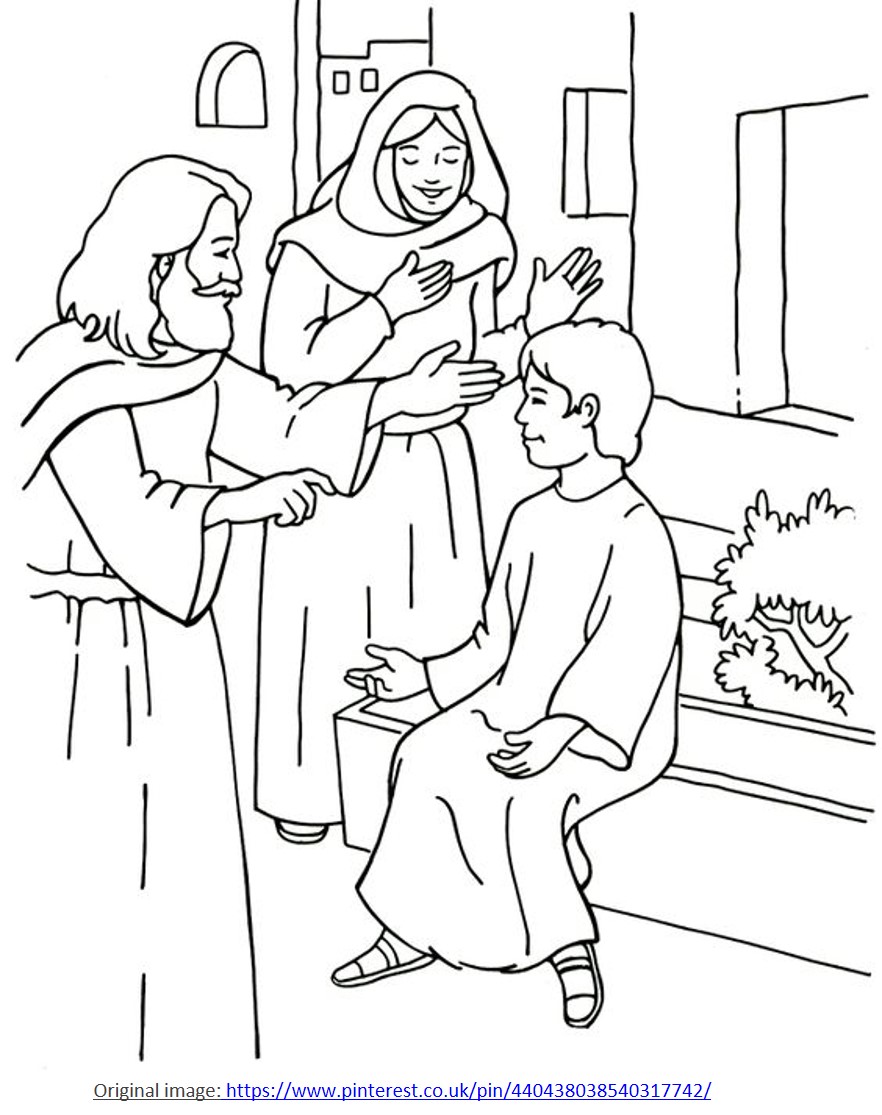 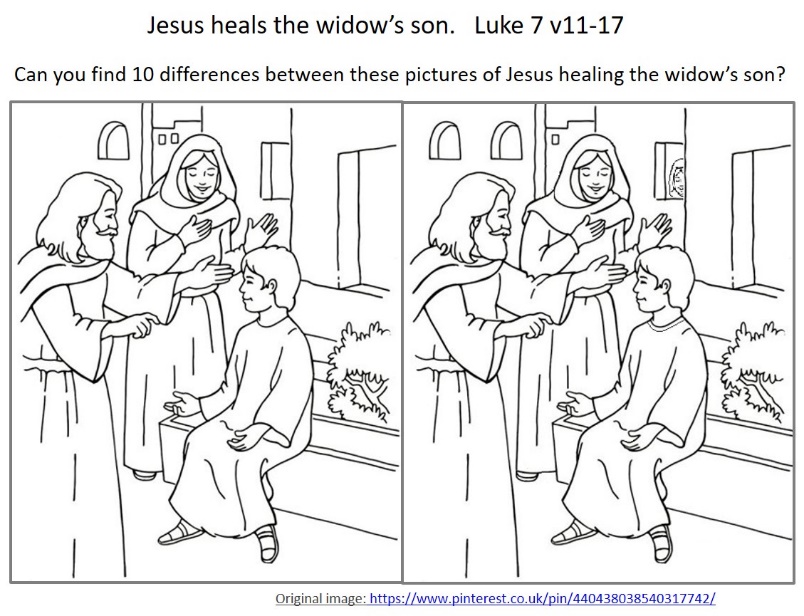 Spot the difference
Colouring activity
Click here to go to the next slide
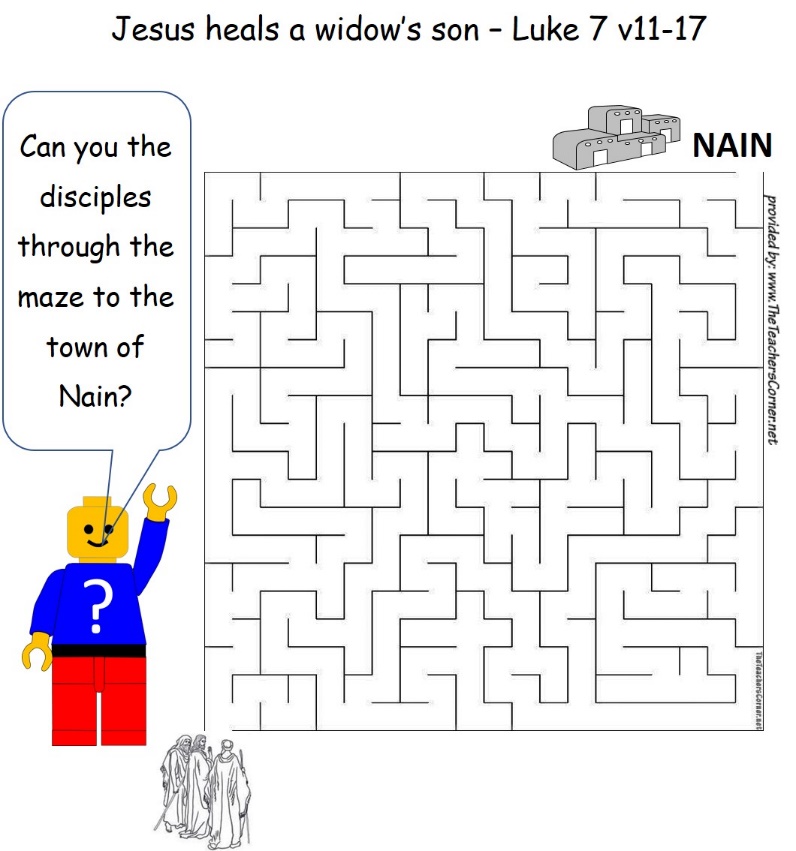 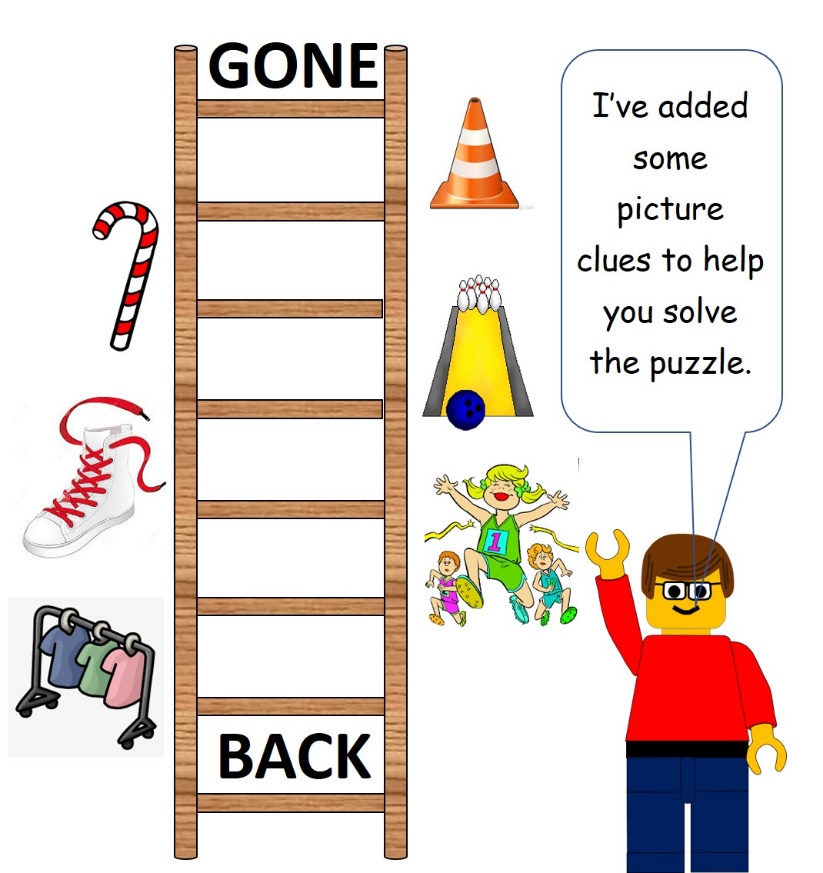 Word ladder activity
Maze activity
Click here to go to the next slide
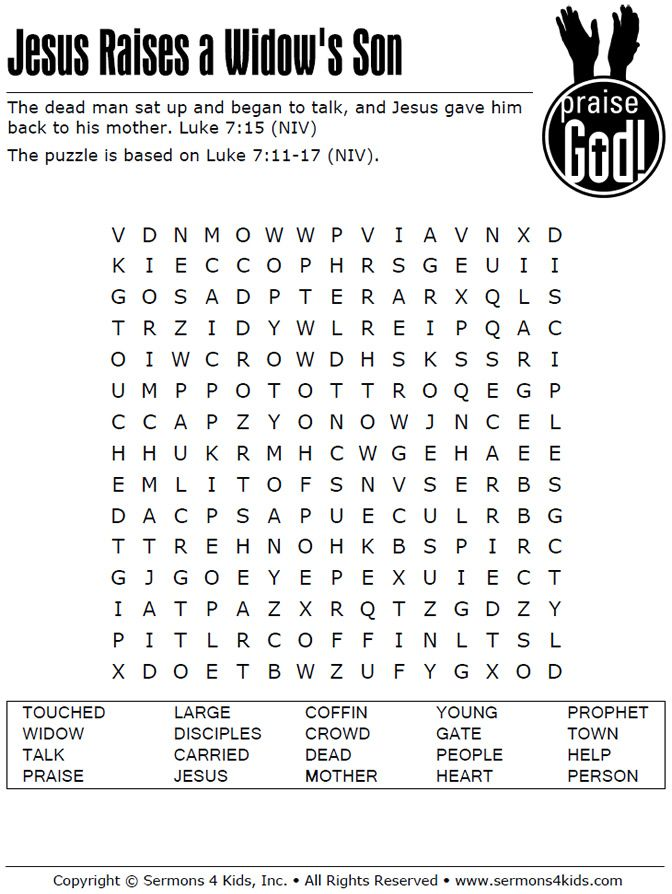 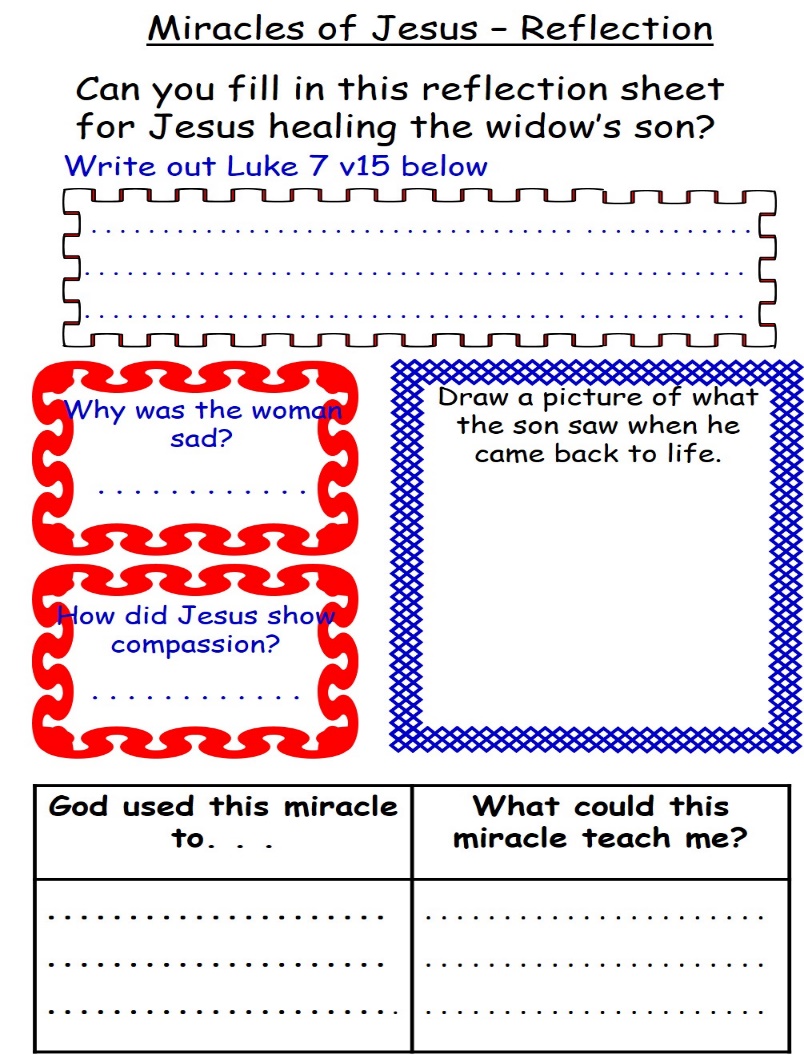 Wordsearch
Reflection
Click here to go to the next slide
Bye. See you next week
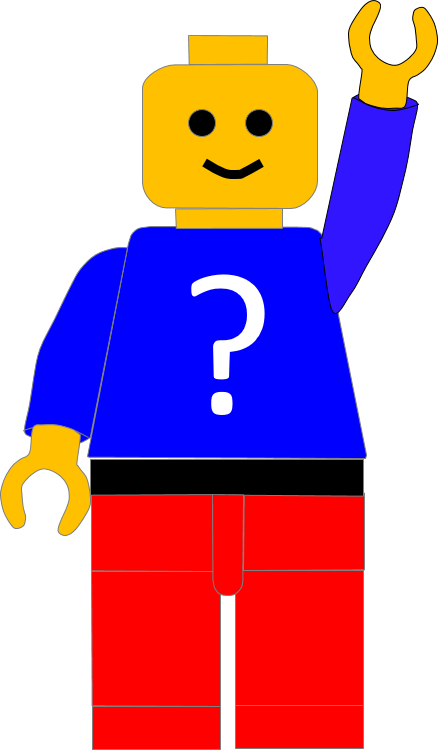 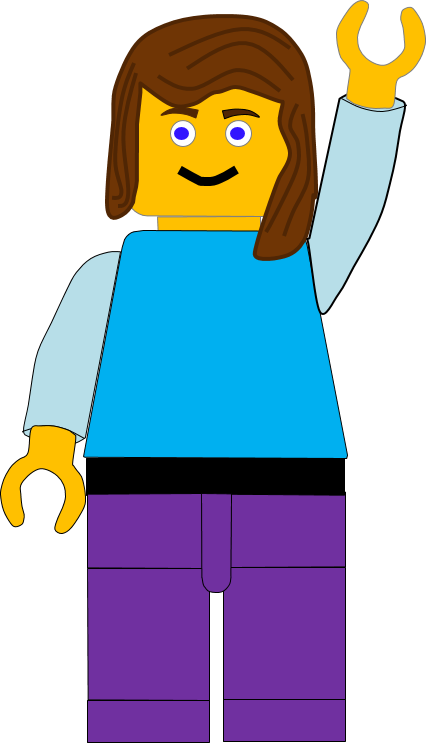 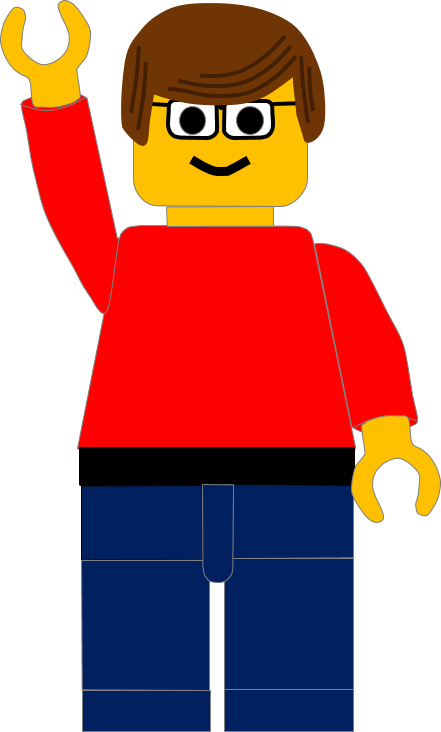 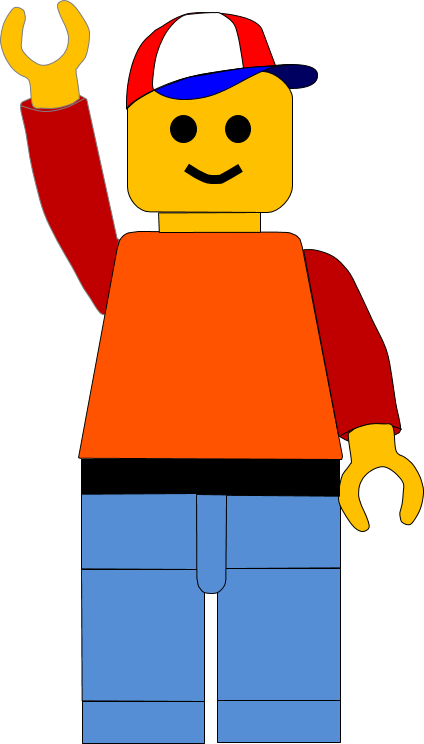 The miracle showed us, Jesus had the power to change real objects.
The water and wine, reminded us of Jesus’ miracle at the wedding.
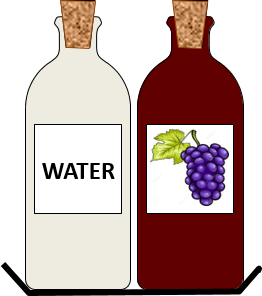 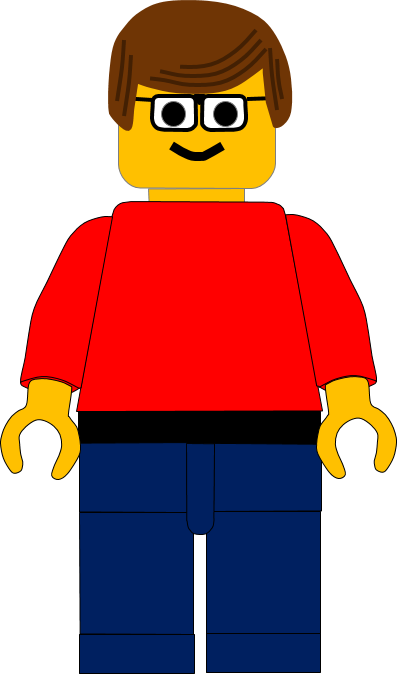 Click here to go back to the last slide
The miracle showed us Jesus could use the things we have for His work.
The bread and fish remind us of the miracle of Jesus feeding 5000 people.
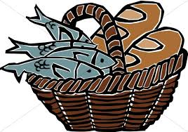 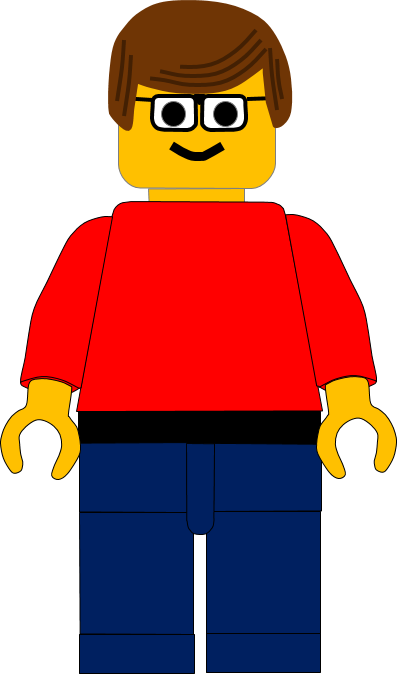 Click here to go back to the last slide
Jesus said he could forgive our sins. This miracle showed that he could.
The rolled up mat reminds us of Jesus’ miracle healing the paralyzed man.
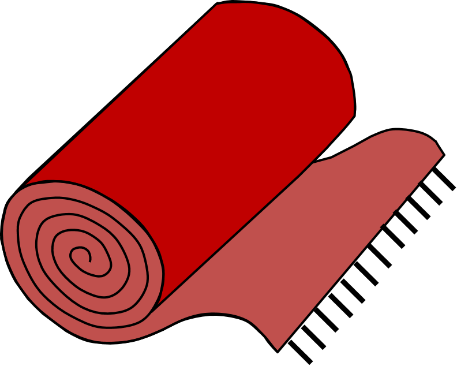 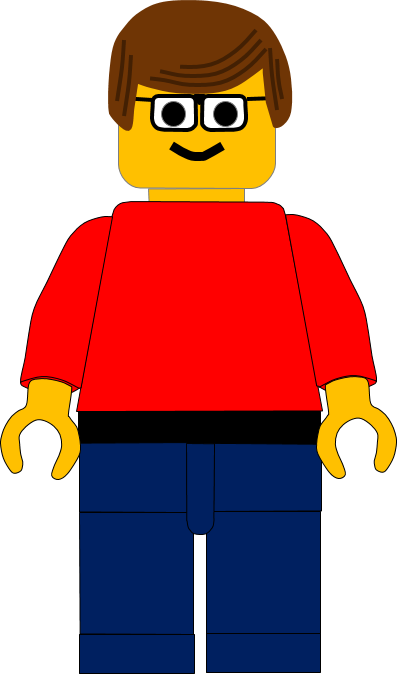 Click here to go back to the last slide
Jesus said he could really forgive and heal us, if we believed and followed him
The bell reminds us of Jesus’ miracle healing the 10 lepers.
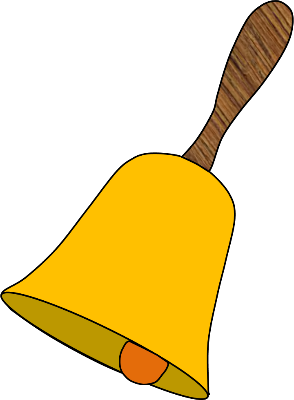 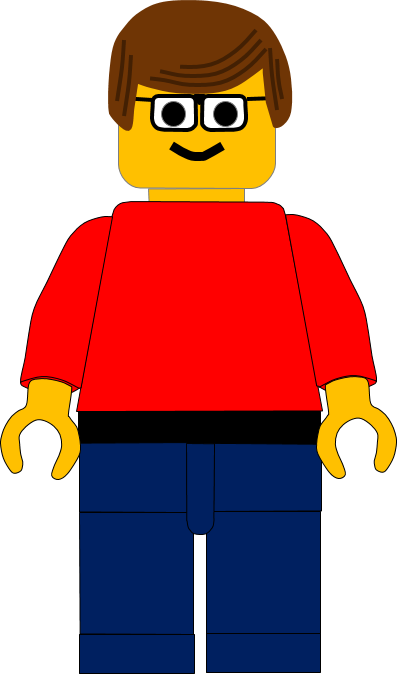 Click here to go back to the last slide
Jesus gave the man back his sight and showed he could help us see God
The beggar’s bowl reminds us of Jesus’ miracle healing the blind man.
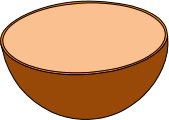 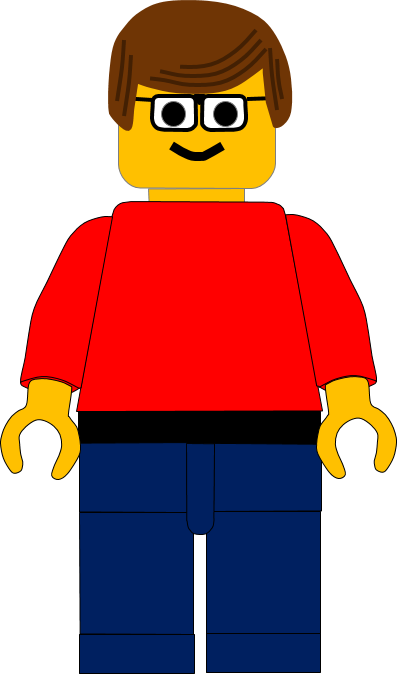 Click here to go back to the last slide
The big fish in the net reminds us of the miracle of the Big Catch
Jesus showed the disciples he would give them everything they needed if they followed Him.
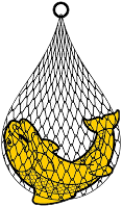 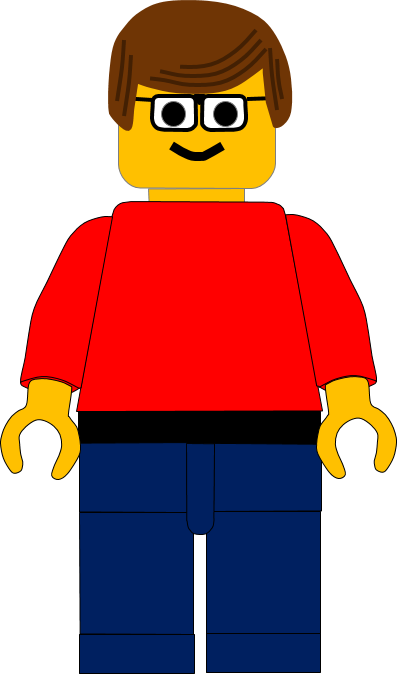 Click here to go back to the last slide
The sad Lego Man reminded 
us of the man at 
the Pool of Betheda – 
he couldn’t reach the water
Jesus healed the man and told him to stop sinning
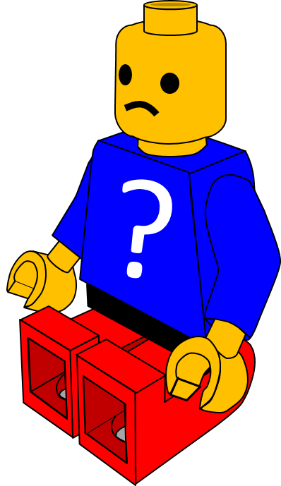 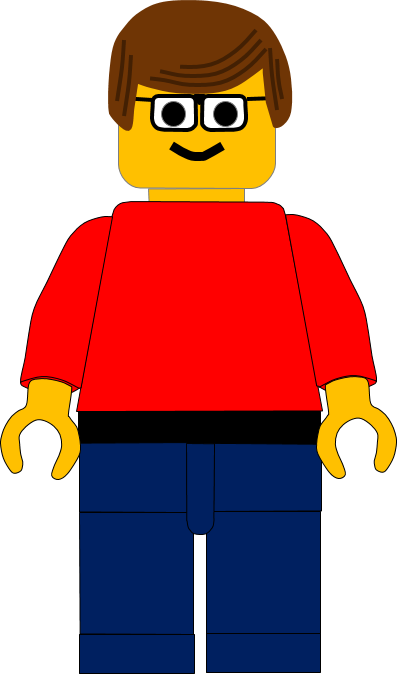 Click here to go back to the last slide
Jesus wants us to trust and follow him even when things might get hard.
The life belt reminds us of Jesus walking on water and rescuing Simon Peter.
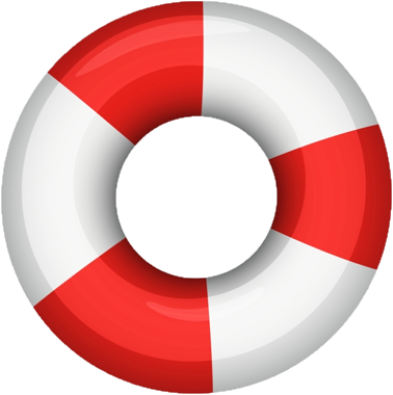 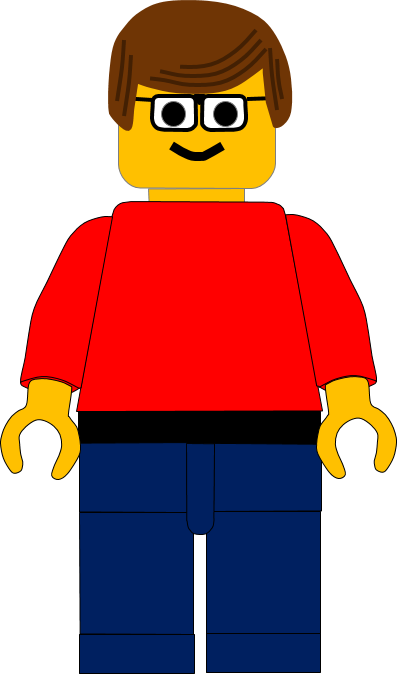 Click here to go back to the last slide
Jesus is always there for us and wants us to trust Him in everything we do.
The umbrella reminds us of Jesus calming the storm and rescuing the disciples.
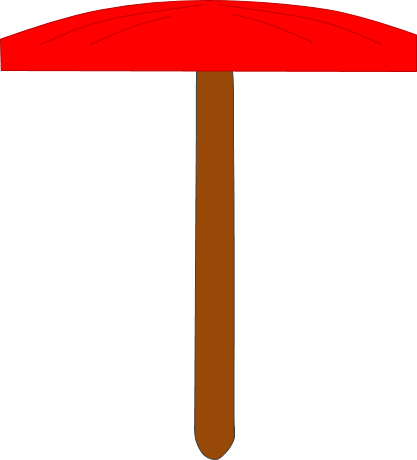 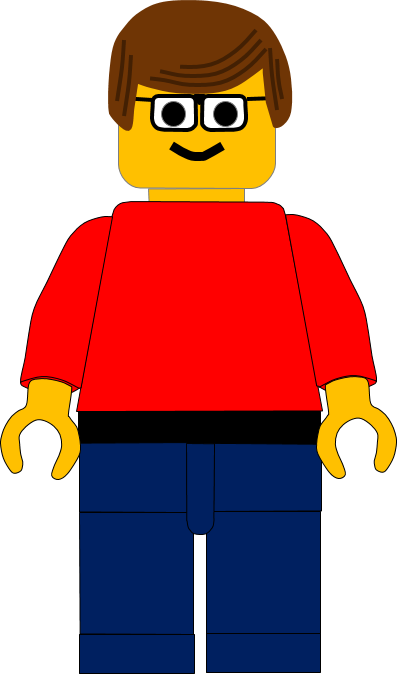 Click here to go back to the last slide
Jesus showed that he had power greater than death, and wants us to trust him even when things seem impossible.
The bed reminds us of Jesus bringing Jairus’ daughter back to life, after she had died.
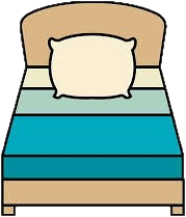 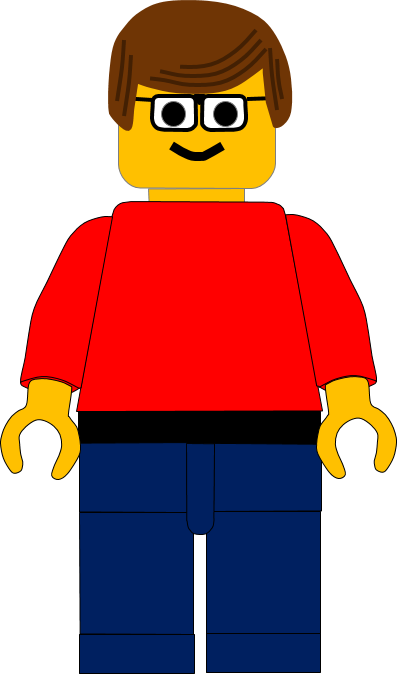 Click here to go back to the last slide